Chapter 2: Intro to Relational Model
Outline
Structure of Relational Databases
Database Schema
Keys
Schema Diagrams
Relational Query Languages
The Relational Algebra
Example of a Instructor  Relation
attributes
(or columns)
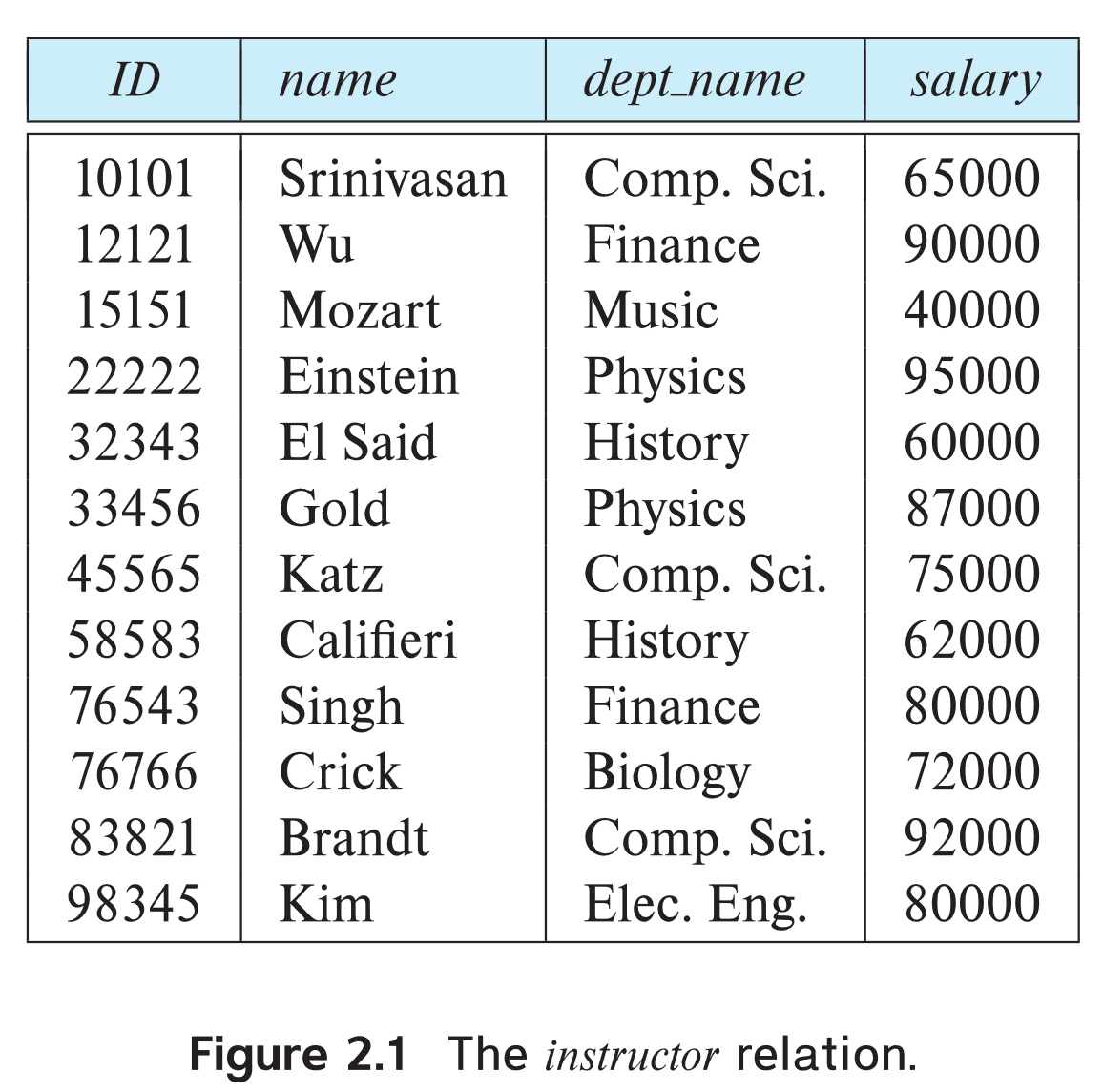 tuples
(or rows)
Relation Schema and Instance
A1, A2, …, An are attributes
R = (A1, A2, …, An ) is a relation schema
	Example:
	     instructor  = (ID,  name, dept_name, salary)
A relation instance r defined over schema R is denoted  by r (R).
The current values a relation are specified by a table
An element t of relation r is called a  tuple and is represented by a row in a table
Attributes
The set of allowed values for each attribute is called the domain of the attribute
Attribute values are (normally) required to be atomic; that is, indivisible
The special value null  is a member of every domain. Indicated that the value is “unknown”
The null value causes complications in the definition of many operations
Relations are Unordered
Order of tuples is irrelevant (tuples may be stored in an arbitrary order)
Example: instructor  relation with unordered tuples
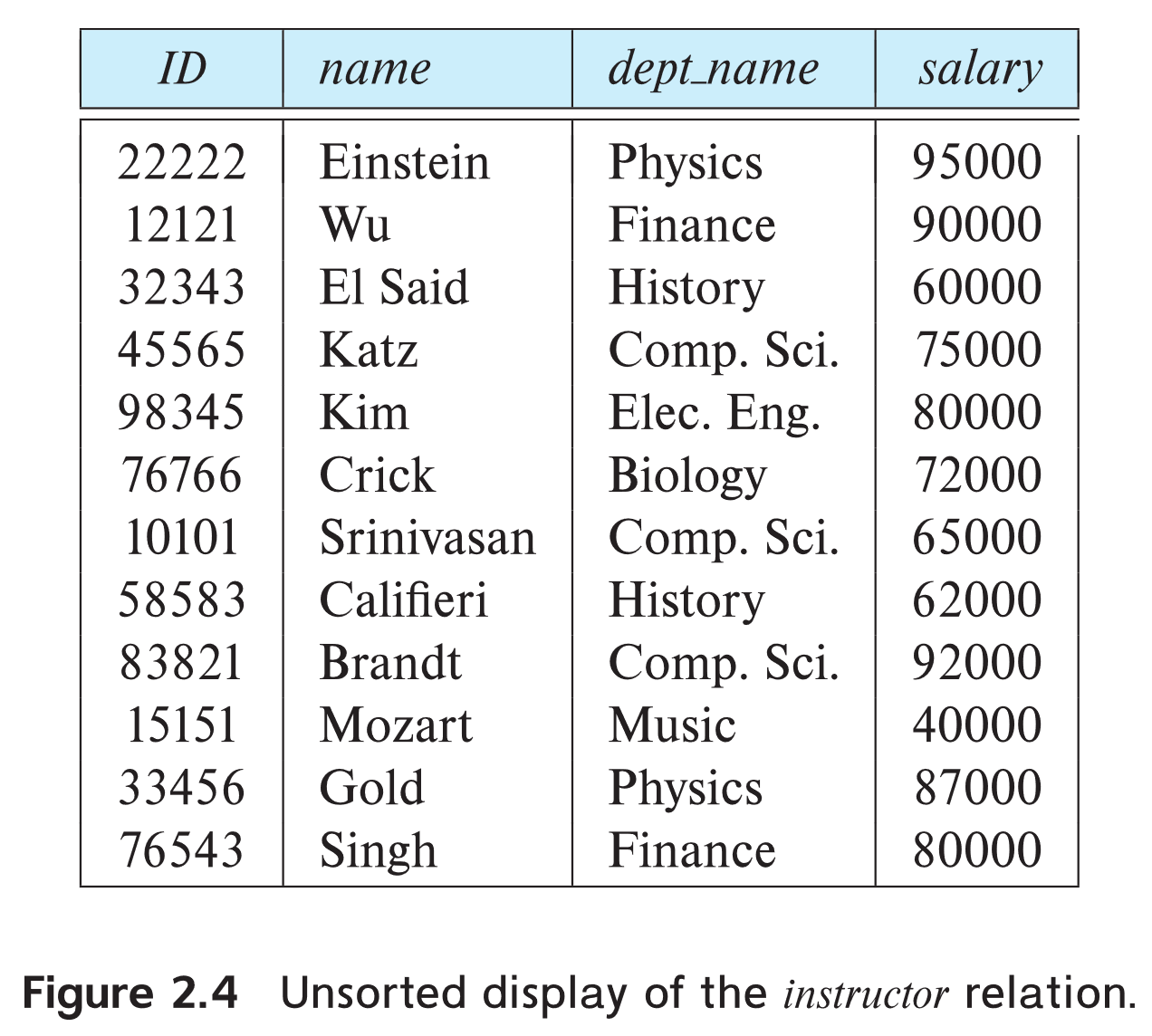 Database Schema
Database schema -- is the logical structure of the database.
Database instance -- is a snapshot of the data in the database at a given instant in time. 
Example:
schema:   instructor (ID, name, dept_name, salary)
Instance:
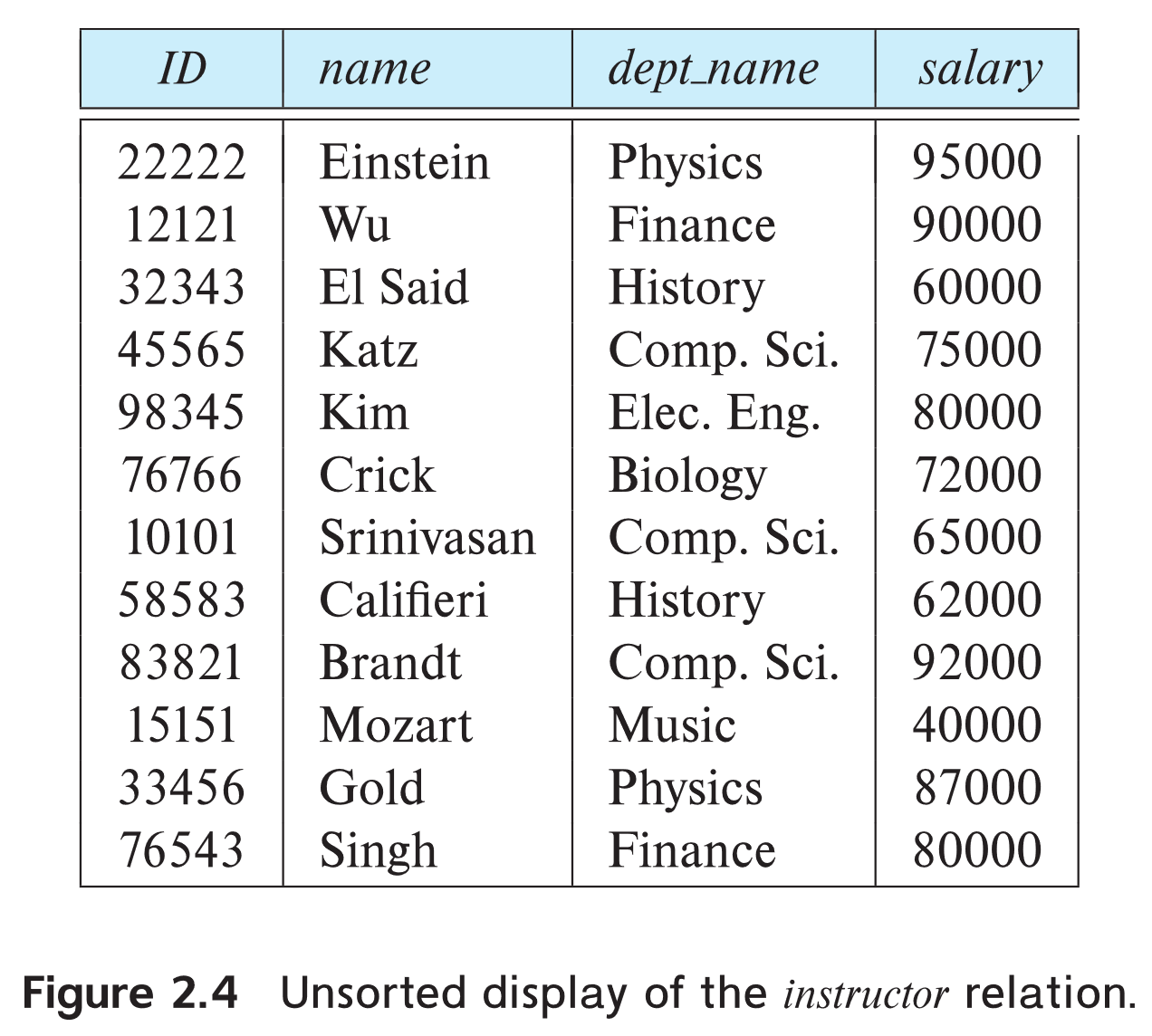 Keys
Let K  R
K is a superkey of R if values for K are sufficient to identify a unique tuple of each possible relation r(R) 
Example:  {ID} and {ID,name} are both superkeys of instructor.
Superkey K is a candidate key if K is minimalExample:  {ID} is a candidate key for Instructor
One of the candidate keys is selected to be the primary key.
Which one?
Foreign key constraint: Value in one relation must appear in another
Referencing relation
Referenced relation
Example: dept_name in instructor  is a foreign key from instructor referencing department
Schema Diagram for University Database
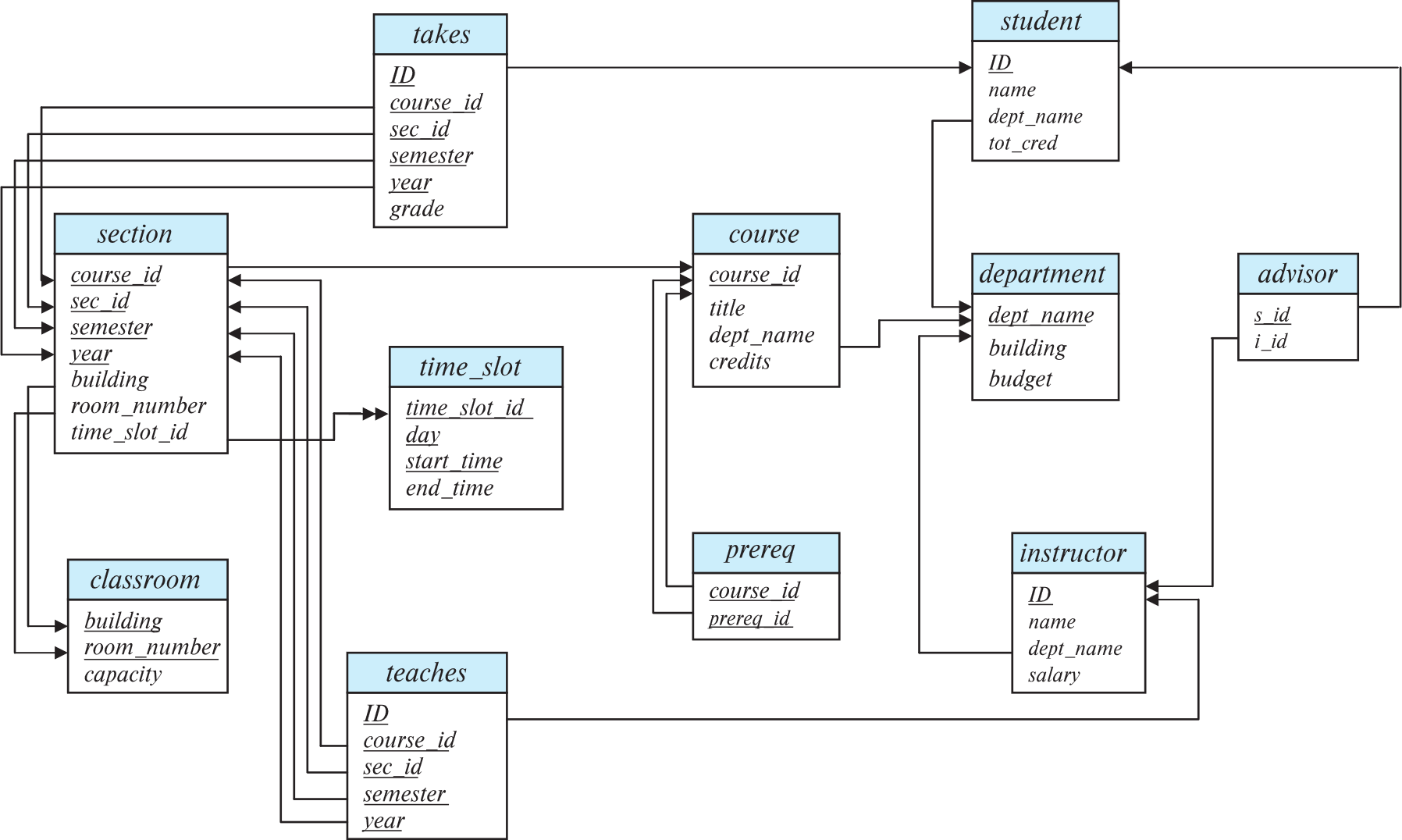 Relational Query Languages
Procedural versus non-procedural, or declarative
“Pure” languages:
Relational algebra
Tuple relational calculus
Domain relational calculus
The above 3 pure languages are equivalent in computing power
We will concentrate in this chapter on relational algebra
Not Turing-machine equivalent
Consists of 6 basic operations
Relational Algebra
A  procedural language consisting  of a set of operations that take one or two relations as input and produce a new relation as their result. 
Six basic operators
select: 
project: 
union: 
set difference: – 
Cartesian product: x
rename: 
Select Operation
The  select operation selects tuples that satisfy a given predicate.
Notation:   p (r)
p is called the selection predicate
Example: select those tuples of the instructor  relation where the instructor is in the “Physics” department.
Query
   	 dept_name=“Physics” (instructor)
 
Result
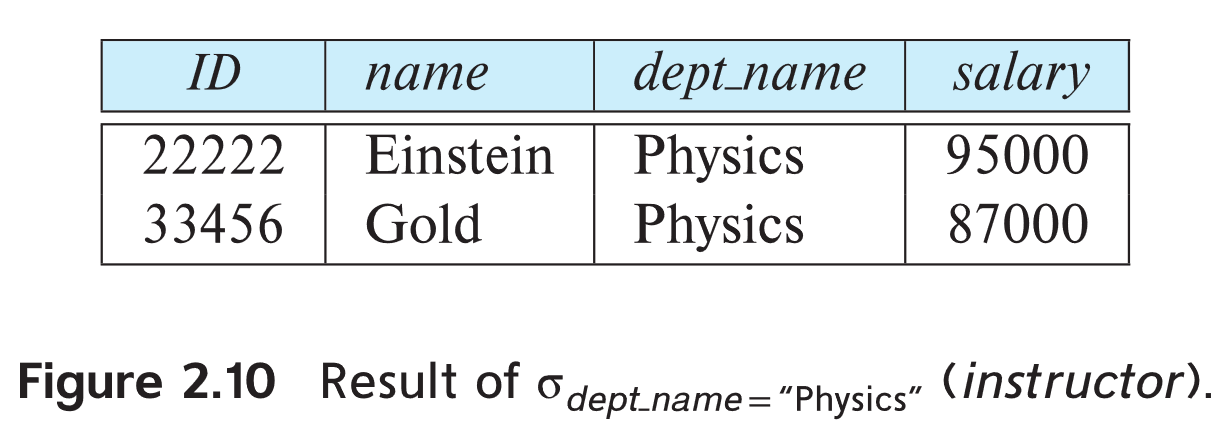 Select Operation (Cont.)
We allow comparisons using 
                     =, , >, . <. 
       in the selection predicate. 
We can combine several predicates into a larger predicate by using the connectives:
                    (and),  (or),  (not)
Example: Find the instructors in Physics with a salary greater $90,000, we write:
            dept_name=“Physics”  salary > 90,000 (instructor)
 
The select predicate may  include comparisons between two attributes. 
Example, find all departments whose name is the same as their building name:
  dept_name=building  (department)
Project Operation
A unary operation that returns its argument relation, with certain attributes left out.  
Notation:
                   A1,A2,A3 ….Ak  (r)	
	where A1, A2,  …, Ak  are attribute names and r is a relation name.
The result is defined as the relation of k columns obtained by erasing the columns that are not listed
Duplicate rows removed from result, since relations are sets
Project Operation Example
Example: eliminate the dept_name attribute of instructor
Query:          	 ID, name, salary (instructor) 
Result:
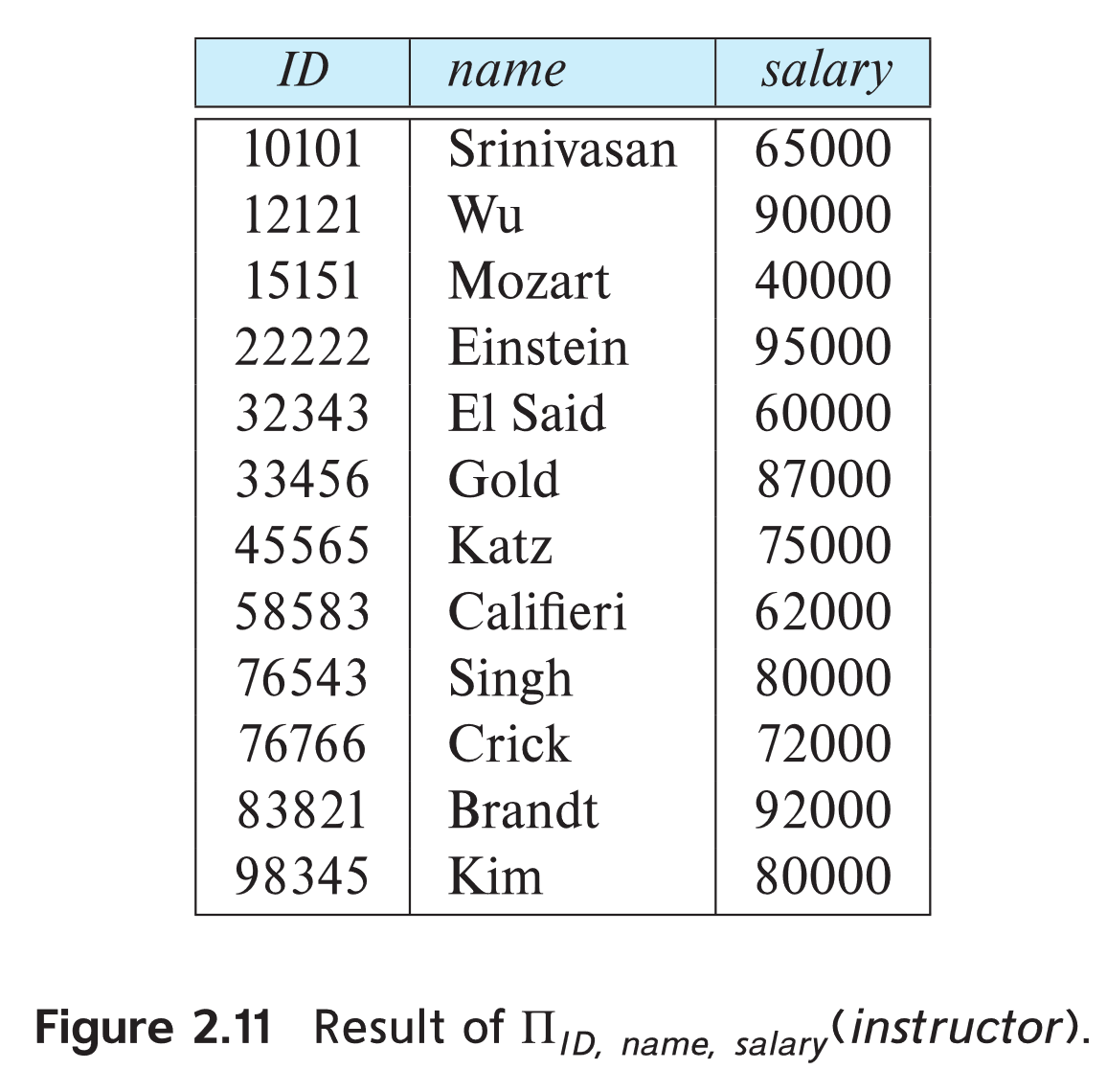 Composition of Relational Operations
The result of a relational-algebra operation is relation  and therefore of relational-algebra operations can be composed together into a relational-algebra expression.
Consider  the query -- Find the names of all instructors in the Physics department.
 
             name( dept_name =“Physics”  (instructor))
 
Instead of giving the name of a relation as the argument of the projection operation, we give an expression that evaluates to a relation.
Cartesian-Product Operation
The Cartesian-product operation (denoted by X)  allows us to combine information from any two relations.  
Example: the Cartesian product of the relations instructor and teaches is written  as:
                instructor  X  teaches
We construct a tuple of the result out of each possible pair of tuples: one from the instructor relation and one from the teaches relation (see next slide)
Since the instructor ID appears in both relations we distinguish between these attribute by attaching to the attribute the name of the relation from which the attribute originally came.
instructor.ID
teaches.ID
The  instructor  X  teaches  table
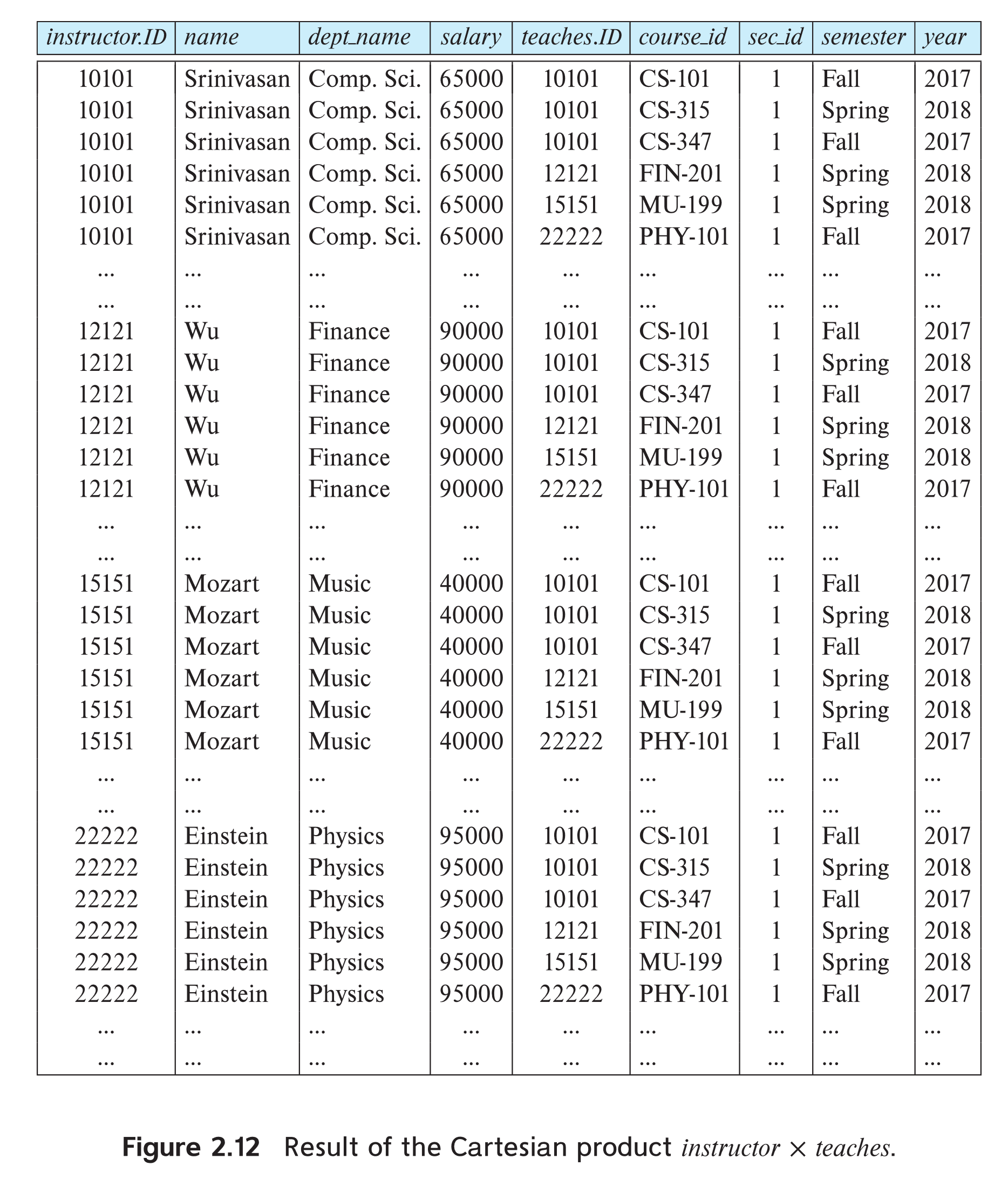 Join Operation
The Cartesian-Product 
                    instructor  X  teaches
      associates every  tuple of  instructor with every tuple of teaches.
Most of the resulting rows have information about instructors who did NOT teach a particular course. 
To get only those tuples of  “instructor  X  teaches “ that pertain to instructors and the courses that they taught, we write:
             instructor.id =  teaches.id  (instructor  x teaches ))
 
We get only those tuples of “instructor  X  teaches” that pertain to instructors and the courses that they taught.
The result of this expression, shown in the next slide
Join Operation (Cont.)
The  table corresponding to:
             instructor.id =  teaches.id (instructor  x teaches))
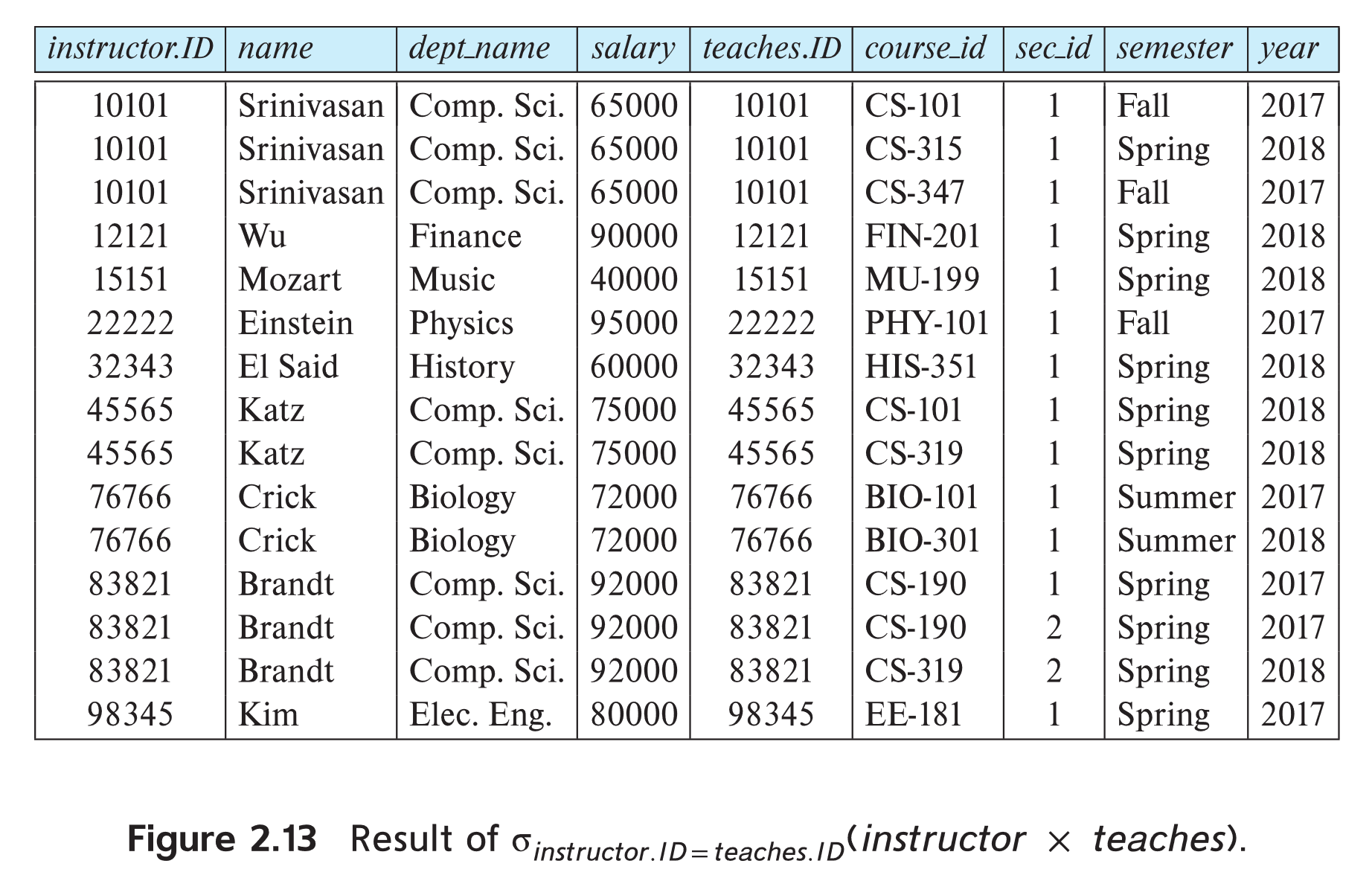 Join Operation (Cont.)
Union Operation
The union operation allows us to combine two relations 
Notation:  r   s
For r   s to be valid.
	1.   r, s must have the same arity (same number of attributes)
	2.   The attribute domains must be compatible (example: 2nd 
     column of r deals with the same type of values as does the 
     2nd column of s)
Example: to find all courses taught in the Fall 2017 semester, or in the Spring 2018 semester, or in both   course_id ( semester=“Fall”  Λ year=2017 (section))       course_id ( semester=“Spring”  Λ year=2018 (section))
Union Operation (Cont.)
Result of:    course_id ( semester=“Fall”  Λ year=2017 (section))       course_id ( semester=“Spring”  Λ year=2018 (section))
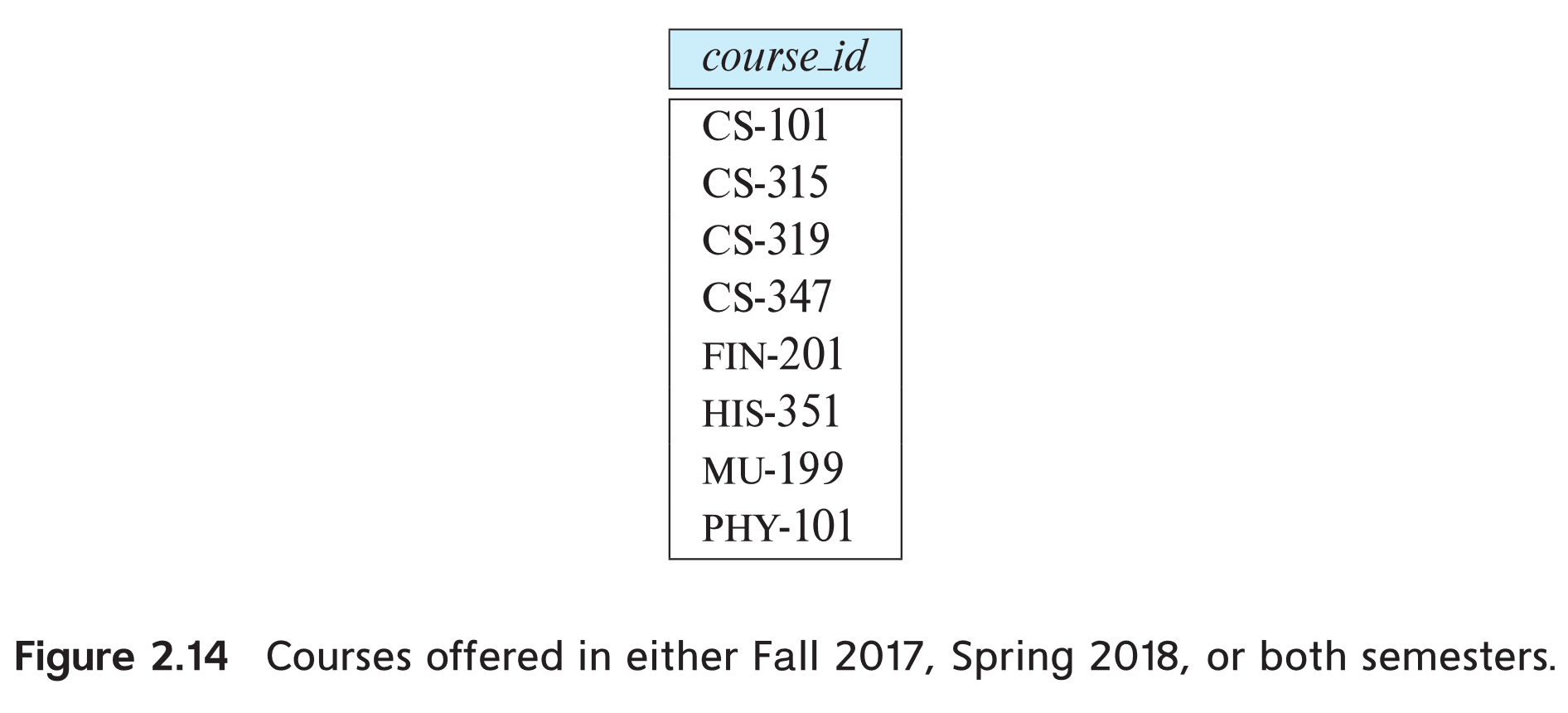 Set-Intersection Operation
The  set-intersection  operation  allows us to find tuples that are in both the input relations.
Notation: r  s
Assume: 
r, s have the same arity 
attributes of r and s are compatible
Example: Find the set of all courses taught in both the Fall 2017 and the Spring 2018 semesters.
           course_id ( semester=“Fall”  Λ year=2017 (section))       course_id ( semester=“Spring”  Λ year=2018 (section))
 
Result
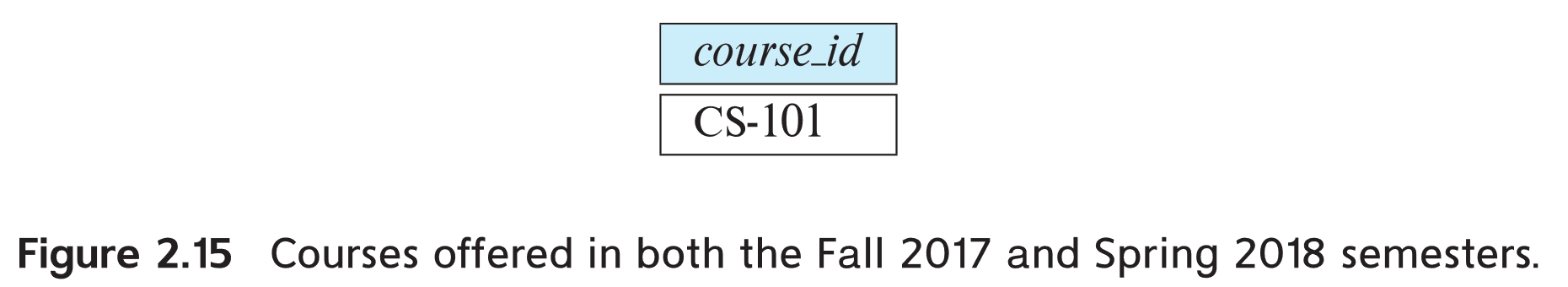 Set Difference Operation
The set-difference operation allows us to find tuples that are in one relation but are not in another. 
Notation r – s
Set differences must be taken between compatible relations.
r and s must have the same arity
attribute domains of r and s must be compatible
Example: to find all courses taught in the Fall 2017 semester, but not in the Spring 2018 semester   course_id ( semester=“Fall”  Λ year=2017 (section))  −     course_id ( semester=“Spring”  Λ year=2018 (section))
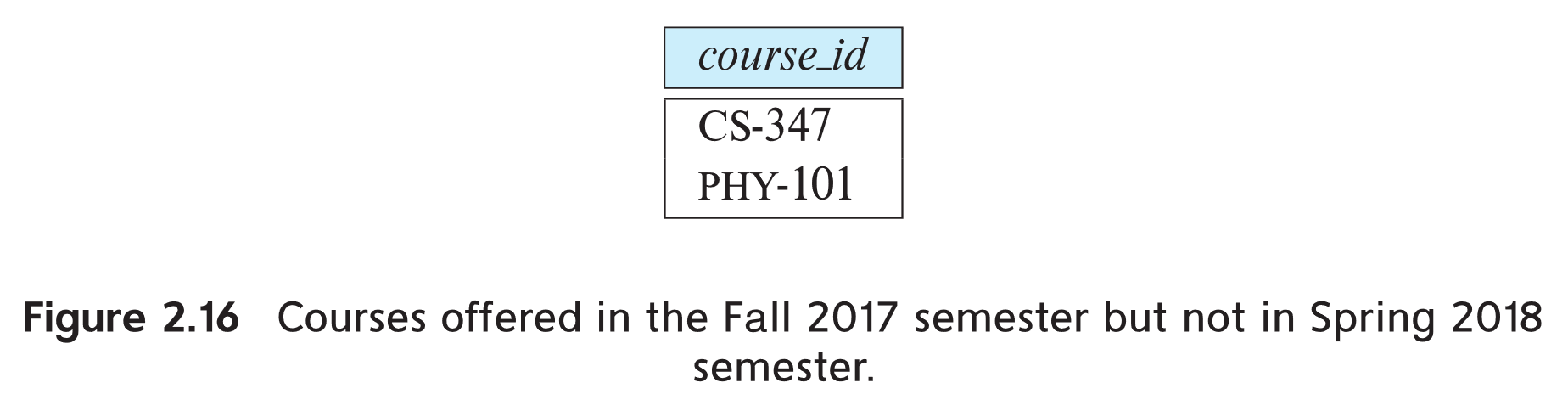 The Assignment  Operation
It is convenient at times to write a relational-algebra expression by assigning parts of it to temporary relation variables.  
The assignment  operation is  denoted by  and works like assignment in a programming language.
Example: Find all instructor in the “Physics” and Music department.         Physics   dept_name=“Physics” (instructor)
       Music   dept_name=“Music” (instructor)
       Physics   Music
 
With the assignment operation, a query can be written as a sequential program consisting of a series of assignments followed by an expression whose value is displayed as the result of the query.
The Rename Operation
The results of relational-algebra expressions do not have a name that we can use to refer to them.  The  rename operator,   ,  is provided  for that purpose
The expression:
                  x (E)
      returns the result of expression E under the name x
Another form of the rename operation:
                 x(A1,A2, .. An) (E)
Equivalent Queries
There is more than one way to write a query in relational algebra. 
Example:  Find information about courses taught by instructors in the Physics department with salary greater than 90,000
Query 1
            dept_name=“Physics”  salary > 90,000 (instructor)
 
Query 2
           dept_name=“Physics” ( salary > 90.000 (instructor))
 
The two queries are not identical; they are, however, equivalent -- they give the same result on any database.
Equivalent Queries
End of Chapter 2